45 Day Check-in
GO Team Meeting #3
Agenda
CIP-45 Day Check-in &
School Strategic Plan Alignment
2
Timeline for GO Teams
You are HERE
1
2
3
4
5
3
Strategic Plan Progress
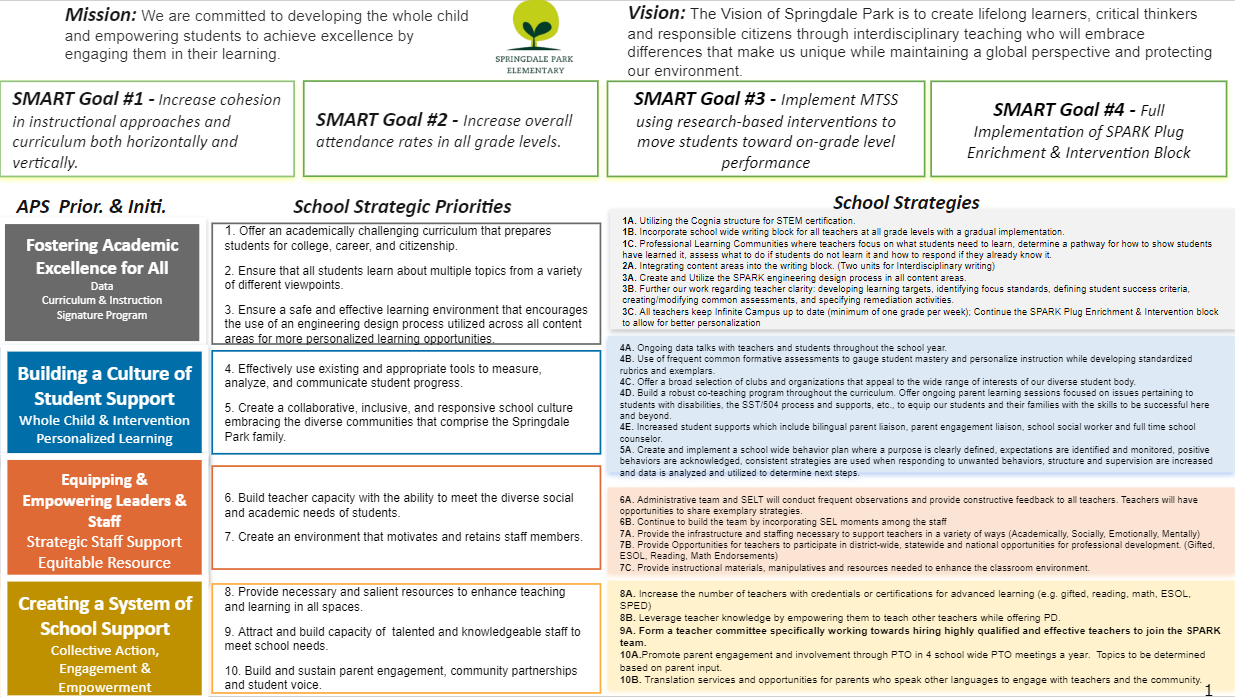 Our Strategic Plan
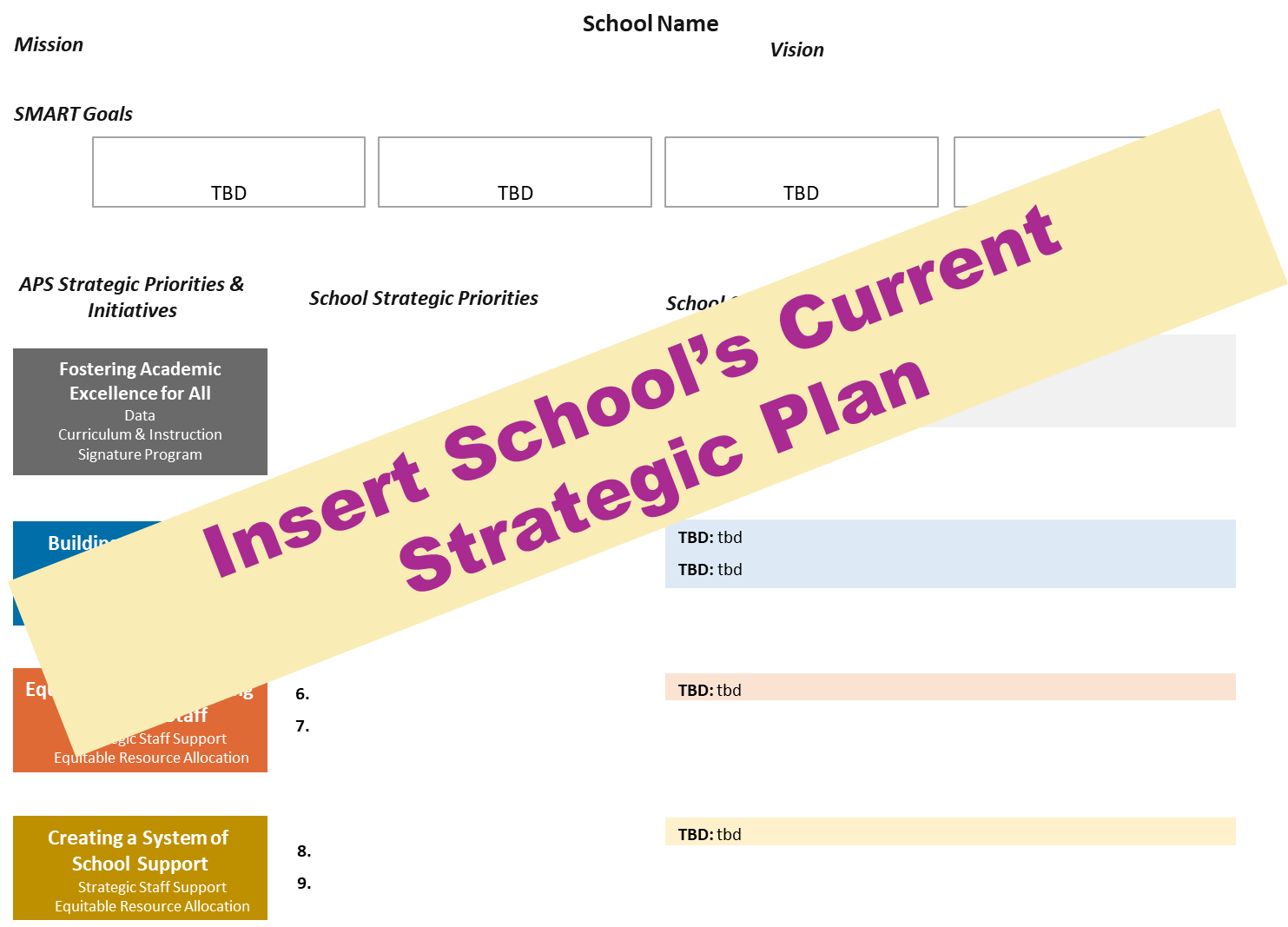 5
Quarterly CIP Check-in
As part of the Continuous Improvement process, all APS schools are completing a quarterly check-in for the Continuous Improvement Plans.
Questions to Consider
Based on our year long CIP plan, what are the actions that the school has already completed?​  
What data supports the completion of an action step and success criteria (both implementation and student achievement)?
6
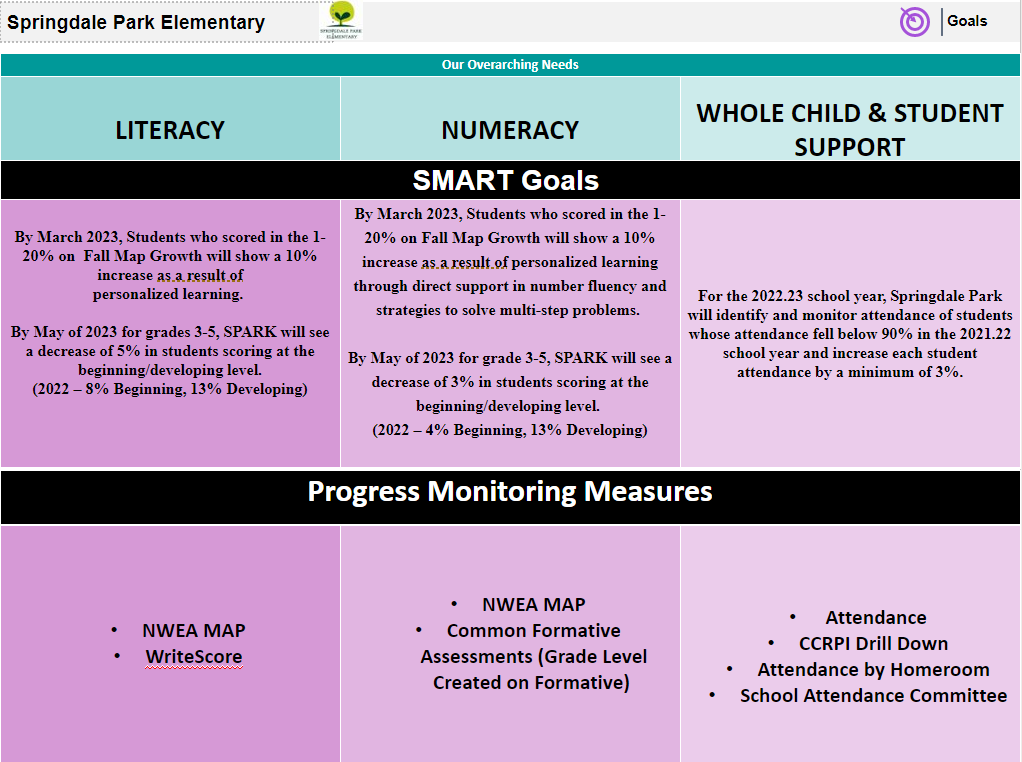 Springdale Park Elementary
7
Springdale Park Elementary
8
Springdale Park Elementary
9
Springdale Park Elementary
10
Review the priorities and goals in your strategic plan and reflect on if the expected progress is being made. These guiding questions will help you determine what, if any, updates are needed for your school’s strategic plan.
Activity & Discussion
Updates to the
Strategic Plan
Enter all changes/updates to your plan – be sure to include accountability measures, as appropriate.
Be prepared for our next meeting:
At our NEXT meeting
1
2
3
4
5
13
Questions?
Wonderings?
Comments?
14